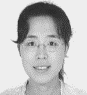 J. Xiong
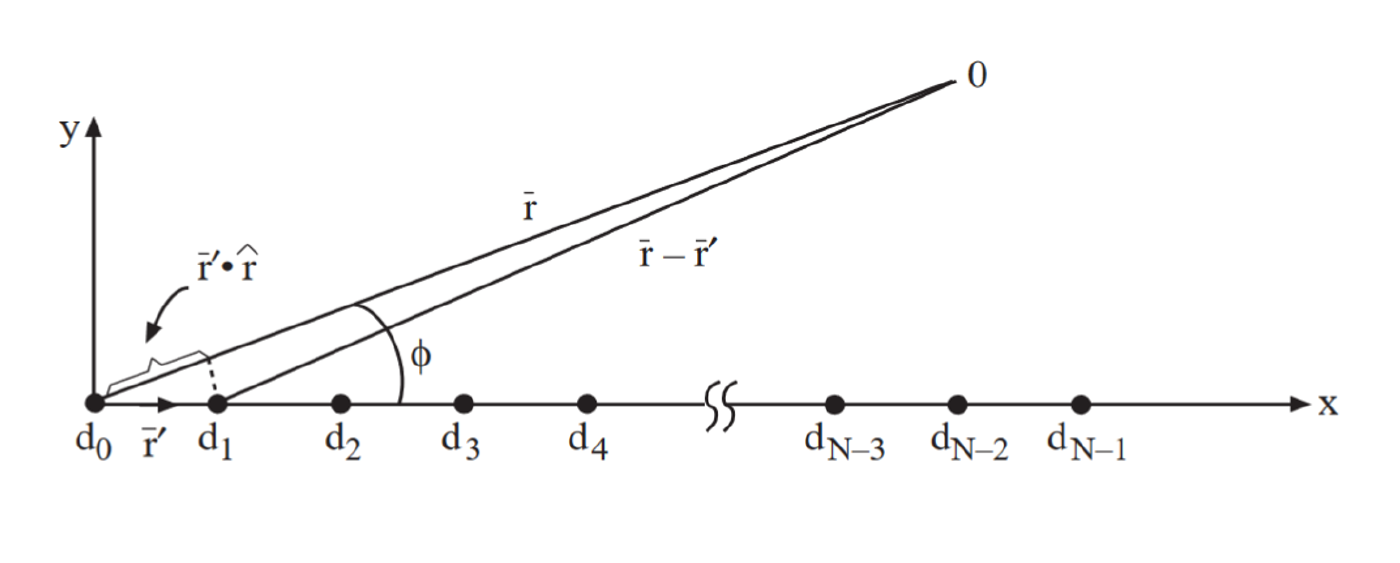 Cavity backed slot antenna
Microstrip patch antennas
Horn antennas
Vivaldi antenna
Parabolic reflector antenna
Reflectarray
Lens antenna
Small antenna-PIFA, planar inverted F antenna
Small antenna-U Slot antenna